Part-of-Speech Tagging
CMSC 723: Computational Linguistics I ― Session #4
Jimmy Lin
The iSchool
University of Maryland

Wednesday, September 23, 2009
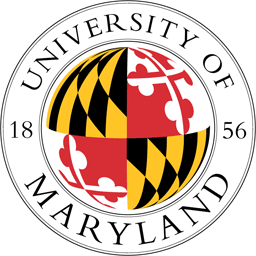 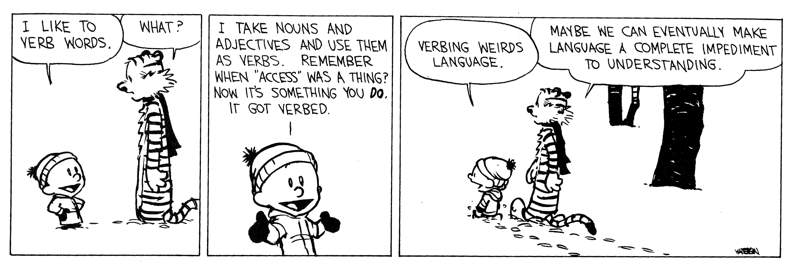 Source: Calvin and Hobbs
Today’s Agenda
What are parts of speech (POS)?
What is POS tagging?
Methods for automatic POS tagging
Rule-based POS tagging
Transformation-based learning for POS tagging
Along the way…
Evaluation
Supervised machine learning
Parts of Speech
“Equivalence class” of linguistic entities
“Categories” or “types” of words
Study dates back to the ancient Greeks
Dionysius Thrax of Alexandria (c. 100 BC)
8 parts of speech: noun, verb, pronoun, preposition, adverb, conjunction, participle, article
Remarkably enduring list!
4
How do we define POS?
By meaning
Verbs are actions
Adjectives are properties
Nouns are things
By the syntactic environment
What occurs nearby?
What does it act as?
By what morphological processes affect it
What affixes does it take?
Combination of the above
Unreliable! Think back to the comic!
Parts of Speech
Open class
Impossible to completely enumerate
New words continuously being invented, borrowed, etc.
Closed class
Closed, fixed membership
Reasonably easy to enumerate
Generally, short function words that “structure” sentences
Open Class POS
Four major open classes in English
Nouns
Verbs
Adjectives
Adverbs
All languages have nouns and verbs... but may not have the other two
Nouns
Open class
New inventions all the time: muggle, webinar, ...
Semantics:
Generally, words for people, places, things
But not always (bandwidth, energy, ...)
Syntactic environment:
Occurring with determiners
Pluralizable, possessivizable
Other characteristics:
Mass vs. count nouns
Verbs
Open class
New inventions all the time: google, tweet, ...
Semantics:
Generally, denote actions, processes, etc.
Syntactic environment:
Intransitive, transitive, ditransitive
Alternations
Other characteristics:
Main vs. auxiliary verbs
Gerunds (verbs behaving like nouns)
Participles (verbs behaving like adjectives)
Adjectives and Adverbs
Adjectives
Generally modify nouns, e.g., tall girl
Adverbs
A semantic and formal potpourri…
Sometimes modify verbs, e.g., sang beautifully
Sometimes modify adjectives, e.g., extremely hot
Closed Class POS
Prepositions
In English, occurring before noun phrases
Specifying some type of relation (spatial, temporal, …)
Examples: on the shelf, before noon
Particles
Resembles a preposition, but used with a verb (“phrasal verbs”)
Examples: find out, turn over, go on
(up = particle)
(by = preposition)
(down = preposition)
(up = preposition)
(by = particle)
(down = particle)
Particle vs. Prepositions
He came by the office in a hurry
He came by his fortune honestly

We ran up the phone bill
We ran up the small hill

He lived down the block
He never lived down the nicknames
More Closed Class POS
Determiners
Establish reference for a noun
Examples: a, an, the (articles), that, this, many, such, …
Pronouns
Refer to person or entities: he, she, it
Possessive pronouns: his, her, its
Wh-pronouns: what, who
Closed Class POS: Conjunctions
Coordinating conjunctions
Join two elements of “equal status”
Examples: cats and dogs, salad or soup
Subordinating conjunctions
Join two elements of “unequal status”
Examples: We’ll leave after you finish eating. While I was waiting in line, I saw my friend.
Complementizers are a special case: I think that you should finish your assignment
The (Linguistic) 
Twilight Zone
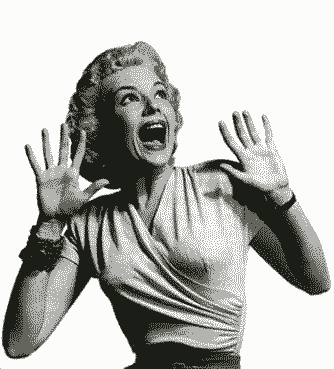 Lest you think it’s an Anglo-centric world,
It’s time to visit ......
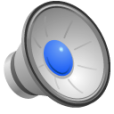 DigressionThe (Linguistic)Twilight Zone
Perhaps, not so strange…
Turkish
uygarlaştıramadıklarımızdanmışsınızcasına →uygar+laş+tır+ama+dık+lar+ımız+dan+mış+sınız+casına
behaving as if you are among those whom we could not cause to become civilized
Chinese
No verb/adjective distinction!
漂亮: beautiful/to be beautiful
DigressionThe (Linguistic)Twilight Zone
Tzeltal (Mayan language spoken in Chiapas)
Only 3000 root forms in the vocabulary
The verb ‘EAT’ has eight variations:
General : TUN
Bananas and soft stuff : LO’
Beans and crunchy stuff : K’UX
Tortillas and bread : WE’
Meat and Chilies : TI’
Sugarcane : TZ’U
Liquids : UCH’
DigressionThe (Linguistic)Twilight Zone
Riau Indonesian/Malay
No Articles

No Tense Marking

3rd person pronouns neutral to both gender and number

No features distinguishing verbs from nouns
DigressionThe (Linguistic)Twilight Zone
Riau Indonesian/Malay
Ayam (chicken) Makan (eat)

The chicken is eating
The chicken ate
The chicken will eat
The chicken is being eaten
Where the chicken is eating
How the chicken is eating
Somebody is eating the chicken
The chicken that is eating
Back to regularly scheduled programming…
POS Tagging: What’s the task?
Process of assigning part-of-speech tags to words
But what tags are we going to assign?
Coarse grained: noun, verb, adjective, adverb, …
Fine grained: {proper, common} noun
Even finer-grained: {proper, common} noun  animate
Important issues to remember
Choice of tags encodes certain distinctions/non-distinctions
Tagsets will differ across languages!
For English, Penn Treebank is the most common tagset
What’s the tradeoff?
Penn Treebank Tagset: 45 Tags
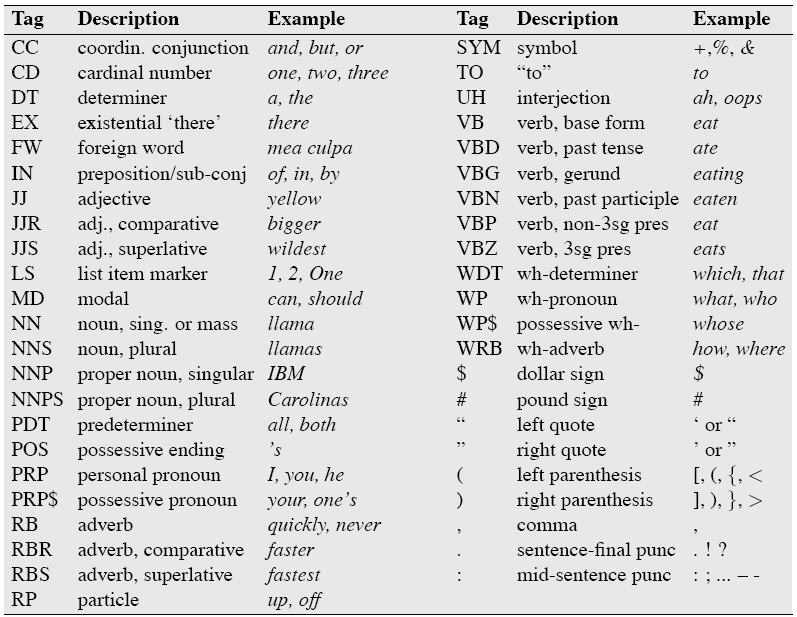 Penn Treebank Tagset: Choices
Example:
The/DT grand/JJ jury/NN commmented/VBD on/IN a/DT number/NN of/IN other/JJ topics/NNS ./.
Distinctions and non-distinctions
Prepositions and subordinating conjunctions are tagged “IN” (“Although/IN I/PRP..”)
Except the preposition/complementizer “to” is tagged “TO”
Don’t think this is correct? Doesn’t make sense?
Often, must suspend linguistic intuition and defer to the annotation guidelines!
Why do POS tagging?
One of the most basic NLP tasks
Nicely illustrates principles of statistical NLP
Useful for higher-level analysis
Needed for syntactic analysis
Needed for semantic analysis
Sample applications that require POS tagging
Machine translation
Information extraction
Lots more…
Why is it hard?
Not only a lexical problem
Remember ambiguity?
Better modeled as sequence labeling problem
Need to take into account context!
Try your hand at tagging…
The back door
On my back
Win the voters back
Promised to back the bill
Try your hand at tagging…
I thought that you...
That day was nice
You can go that far
Why is it hard?*
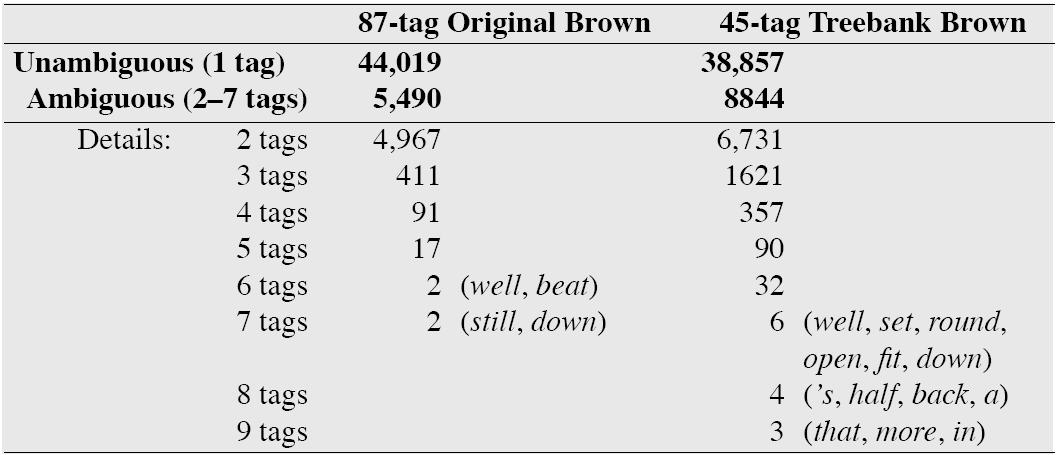 Part-of-Speech Tagging
How do you do it automatically?
How well does it work?
This first
evaluation
It’s all about the benjamins
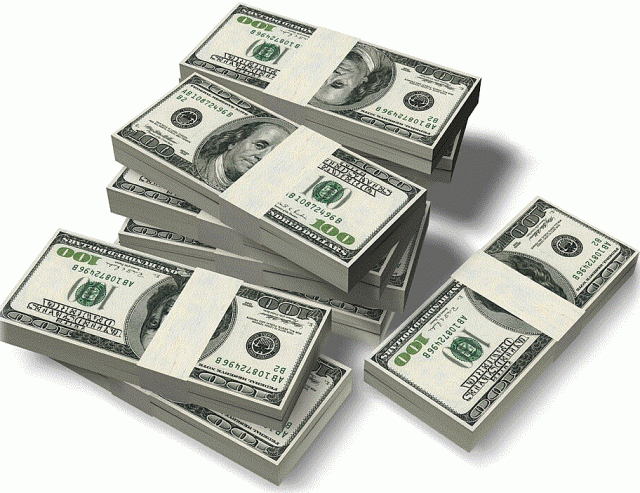 Evolution of the Evaluation
Evaluation by argument
Evaluation by inspection of examples
Evaluation by demonstration
Evaluation by improvised demonstration
Evaluation on data using a figure of merit
Evaluation on test data
Evaluation on common test data
Evaluation on common, unseen test data
Evaluation Metric
Binary condition (correct/incorrect):
Accuracy
Set-based metrics (illustrated with document retrieval):



Precision = A / (A+B)
Recall = A / (A+C)
Miss = C / (A+C)
False alarm (fallout) = B / (B+D)

F-measure:
Collection size = A+B+C+D
Relevant = A+C
Retrieved = A+B
Components of a Proper Evaluation
Figures(s) of merit
Baseline
Upper bound
Tests of statistical significance
Part-of-Speech Tagging
How do you do it automatically?
How well does it work?
Now this
Automatic POS Tagging
Rule-based POS tagging (now)
Transformation-based learning for POS tagging (later) 
Hidden Markov Models (next week)
Maximum Entropy Models (CMSC 773)
Conditional Random Fields (CMSC 773)
Rule-Based POS Tagging
Dates back to the 1960’s
Combination of lexicon + hand crafted rules
Example: EngCG (English Constraint Grammar)
w1
w2
.
.
.
wn
Disambiguation
using
Constraints
w1
w2
.
.
.
wN
t1
t2
.
.
.
tn
Lexicon
Lookup
w1
w2
.
.
.
wN
Stage 2
Stage 1
overgenerated
tags
final
tags
sentence
EngCG Architecture
56,000 entries
3,744 rules
EngCG: Sample Lexical Entries
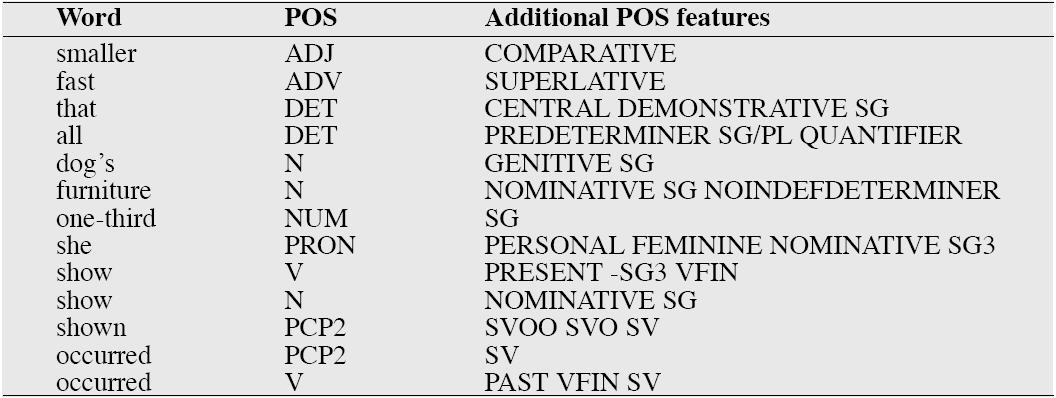 ADVERBIAL-THAT Rule
Given input: that
if
    (+1 A/ADV/QUANT);
    (+2 SENT-LIM);
    (NOT -1 SVOC/A);
then eliminate non-ADV tags
else eliminate ADV tag
disambiguation constraint
EngCG: Constraint Rule Application
Example Sentence: Newman had originally practiced that ...
Newman	NEWMAN N NOM SG PROPER       
had           	HAVE <SVO> V PAST VFIN                 
                 	HAVE <SVO> PCP2
originally    ORIGINAL ADV
practiced	PRACTICE <SVO> <SV> V PAST VFIN
                	PRACTICE <SVO> <SV> PCP2
that            	ADV
                 	PRON DEM SG
                 	DET CENTRAL DEM SG
                 	CS
overgenerated tags
I thought that you...	(subordinating conjunction)That day was nice.	(determiner)You can go that far.	(adverb)
EngCG: Evaluation
Accuracy ~96%*
A lot of effort to write the rules and create the lexicon
Try debugging interaction between thousands of rules!
Recall discussion from the first lecture?
Assume we had a corpus annotated with POS tags
Can we learn POS tagging automatically?
Supervised Machine Learning
Start with annotated corpus
Desired input/output behavior
Training phase:
Represent the training data in some manner
Apply learning algorithm to produce a system (tagger)
Testing phase:
Apply system to unseen test data
Evaluate output
Three Laws of Machine Learning
Thou shalt not mingle training data with test data
Thou shalt not mingle training data with test data
Thou shalt not mingle training data with test data
But what do you do if you need more test data?
Three Pillars of Statistical NLP
Corpora (training data)
Representations (features)
Learning approach (models and algorithms)
Automatic POS Tagging
Rule-based POS tagging (before)
Transformation-based learning for POS tagging (now) 
Hidden Markov Models (next week)
Maximum Entropy Models (CMSC 773)
Conditional Random Fields (CMSC 773)
The problem isn’t with rules per se…
	but with manually writing rules!
Learn to automatically paint the next Cubist masterpiece
TBL: Training
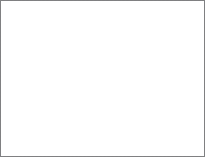 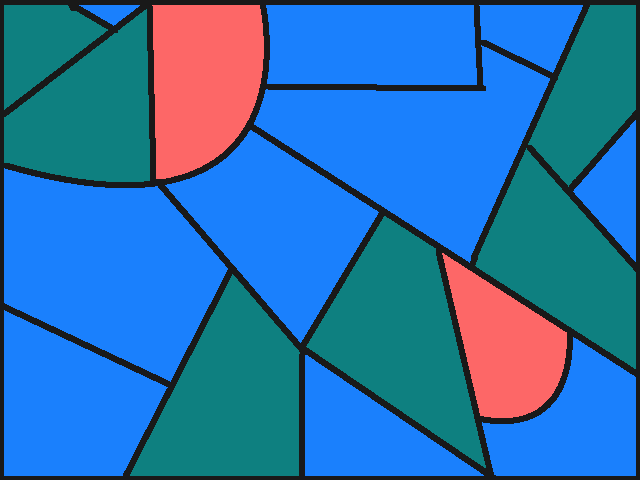 TBL: Training
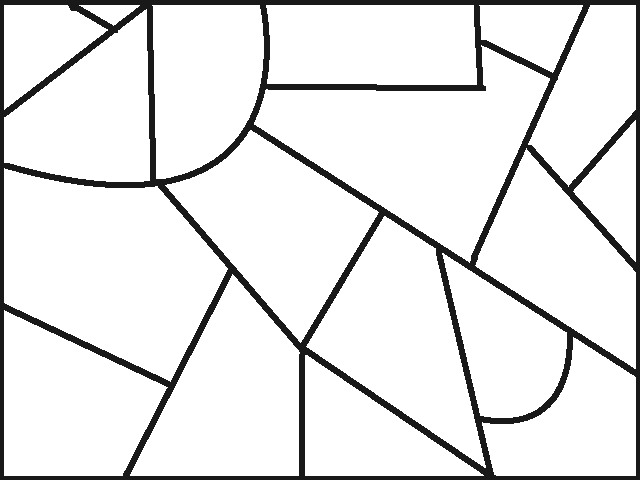 Error:
100%
Most common: BLUE
Initial Step: Apply Broadest Transformation
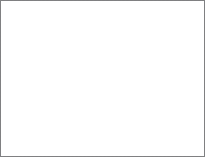 change B to G if touching
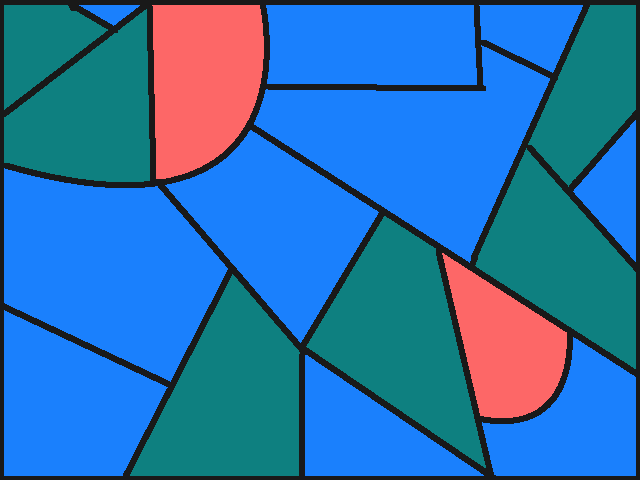 TBL: Training
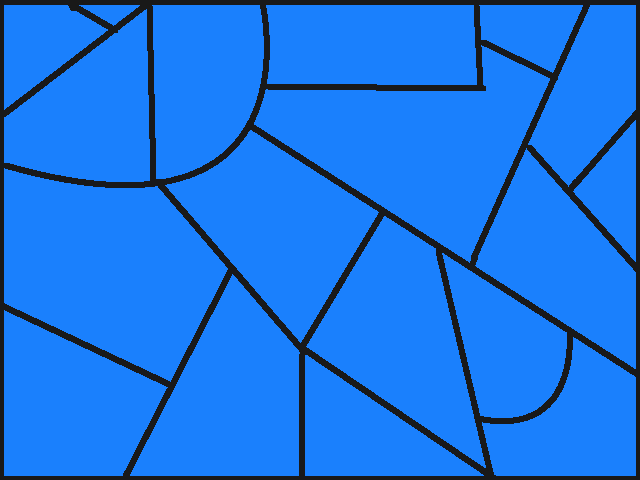 Error:
44%
Step 2: Find transformation that decreases error most
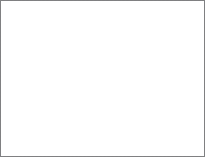 change B to G if touching
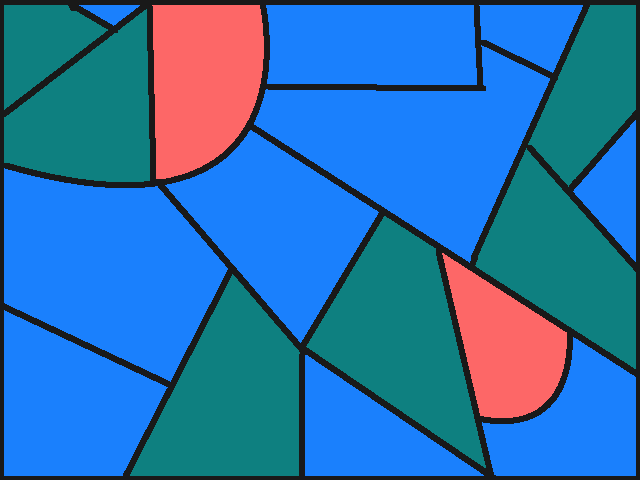 TBL: Training
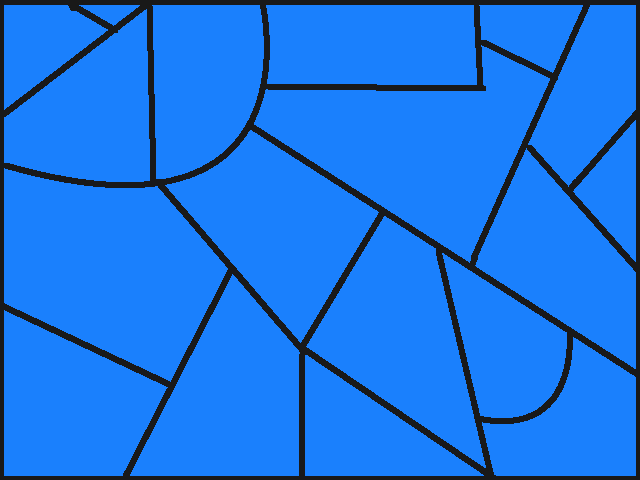 Error:
44%
Step 3: Apply this transformation
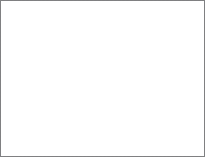 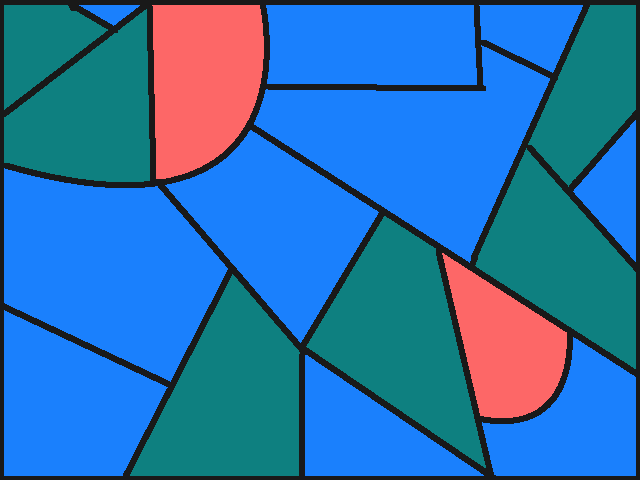 TBL: Training
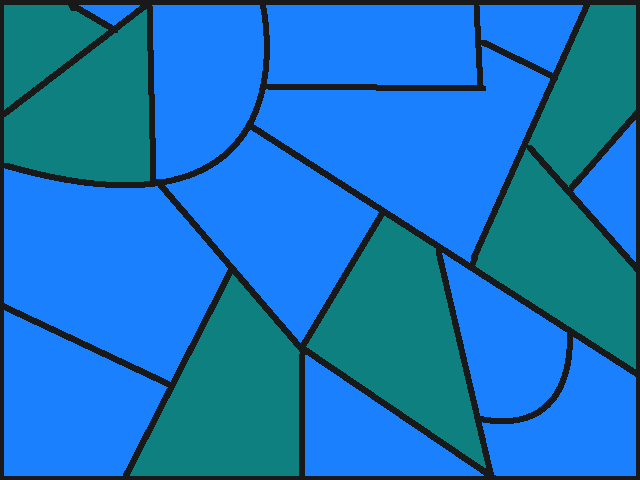 Error:
11%
change B to R if shape is
Repeat Steps 2 and 3 until “no improvement”
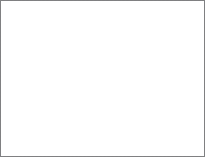 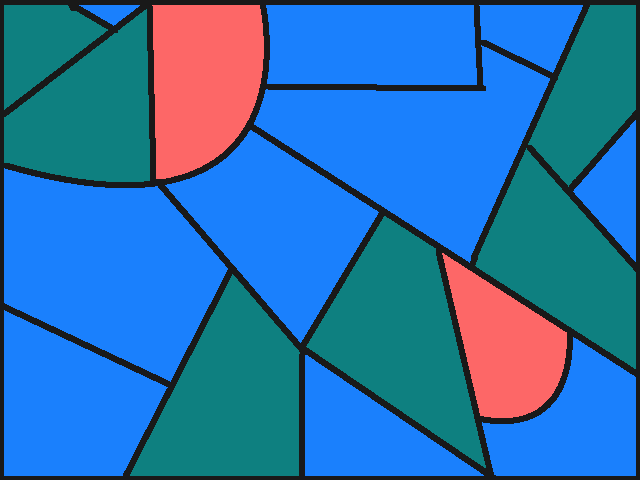 TBL: Training
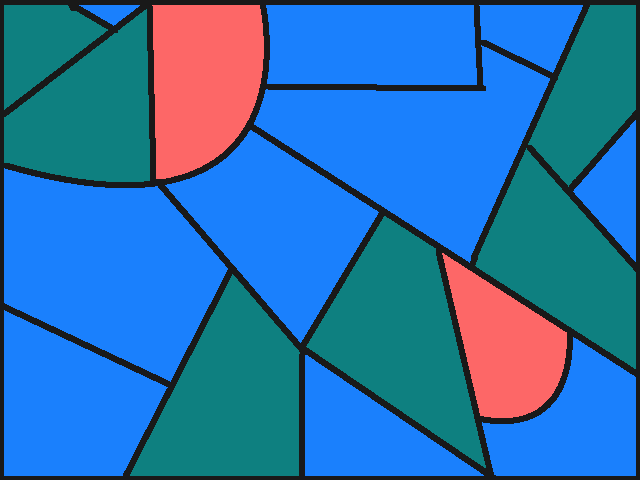 Error:
0%
Finished !
TBL: Training
What was the point? We already had the right answer!
Training gave us ordered list of transformation rules
Now apply to any empty canvas!
Picasso in a box!
TBL: Testing
change B to G if touching
change B to R if shape is
TBL: Testing
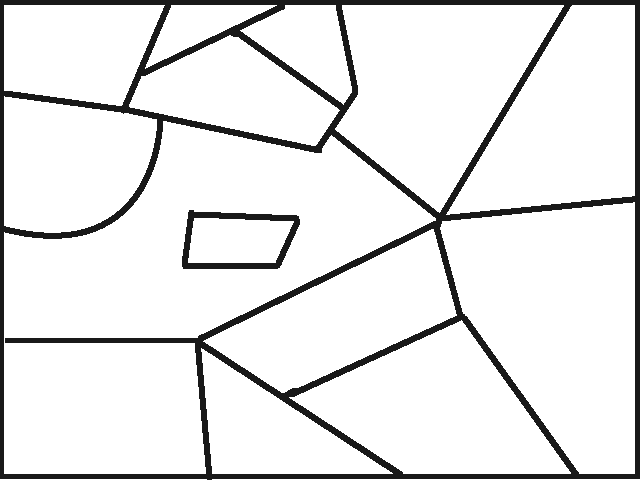 Ordered transformations:
Initial: Make all B
change B to G if touching
change B to R if shape is
TBL: Testing
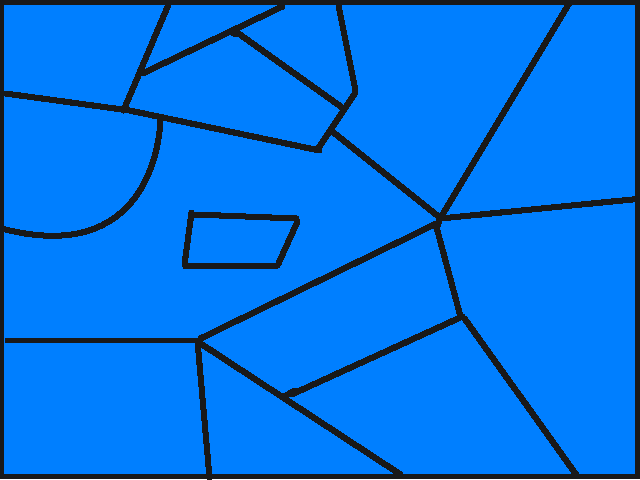 Ordered transformations:
Initial: Make all B
change B to R if shape is
TBL: Testing
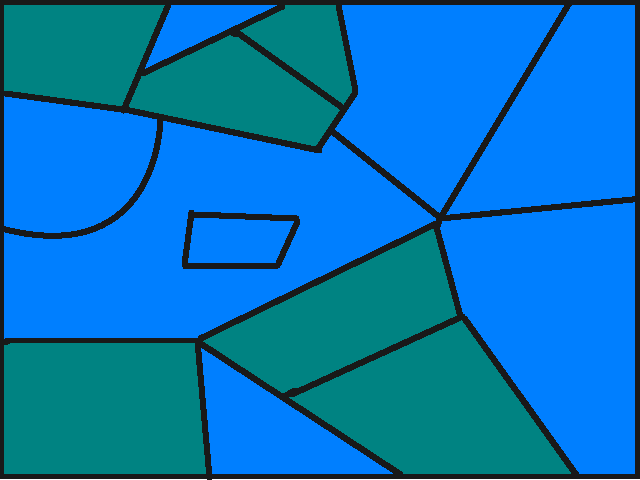 Ordered transformations:
Initial: Make all B
change B to G if touching
TBL: Testing
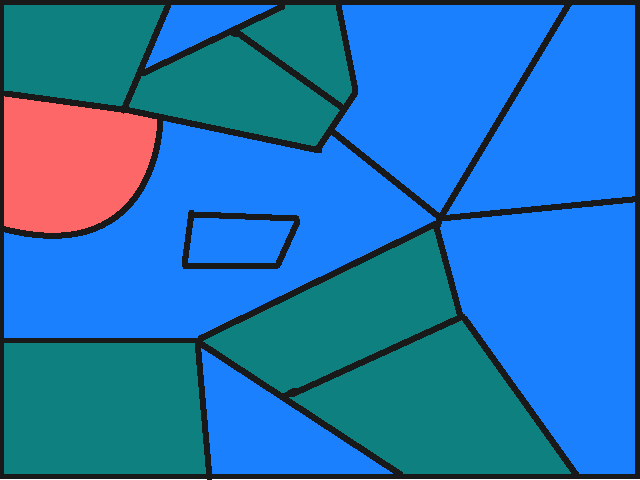 Ordered transformations:
Initial: Make all B
change B to G if touching
change B to R if shape is
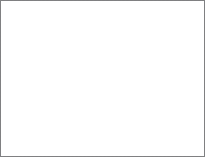 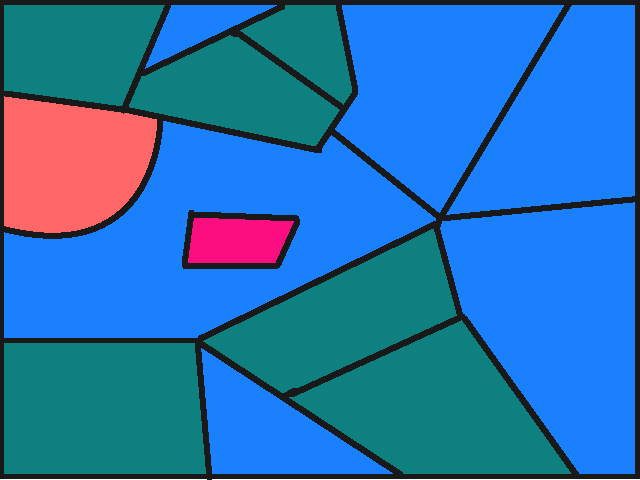 TBL: Testing
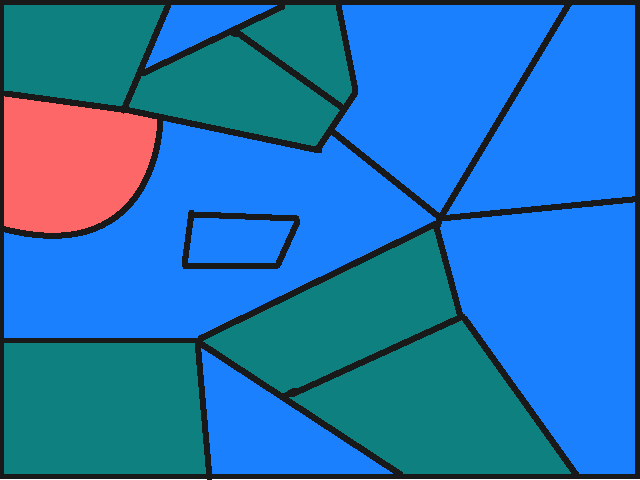 Accuracy:  93%
TBL Painting Algorithm
function TBL-Paint (given: empty canvas with goal painting)
begin
  apply initial transformation to canvas
  repeat
    try all color transformation rules
    find transformation rule yielding most improvements
    apply color transformation rule to canvas
  until improvement below some threshold
end
TBL Painting Algorithm
function TBL-Paint (given: empty canvas with goal painting)
begin
  apply initial transformation to canvas
  repeat
    try all color transformation rules
    find transformation rule yielding most improvements
    apply color transformation rule to canvas
  until improvement below some threshold
end
Now, substitute:

‘tag’ for ‘color’
‘corpus’ for ‘canvas’
‘untagged’ for ‘empty’
‘tagging’ for ‘painting’
TBL Painting Algorithm
function TBL-Paint (given: empty canvas with goal painting)
begin
  apply initial transformation to canvas
  repeat
    try all color transformation rules
    find transformation rule yielding most improvements
    apply color transformation rule to canvas
  until improvement below some threshold
end
Impossible!
TBL Templates
Change tag t1 to tag t2 when:
   w-1 (w+1) is tagged t3
   w-2 (w+2) is tagged t3
   w-1 is tagged t3 and w+1 is tagged t4
   w-1 is tagged t3 and w+2 is tagged t4
Non-Lexicalized
Change tag t1 to tag t2 when:
   w-1 (w+1) is foo
   w-2 (w+2) is bar
   w is foo and w-1 is bar
   w is foo, w-2 is bar and w+1 is baz
Lexicalized
Only try instances of these (and their combinations)
TBL Example Rules
He/PRP is/VBZ as/IN tall/JJ as/IN her/PRP$
Change from IN to RB if w+2 is as
He/PRP is/VBZ as/RB tall/JJ as/IN her/PRP$
He/PRP is/VBZ expected/VBN to/TO race/NN today/NN
Change from NN to VB if w-1 is tagged as TO
He/PRP is/VBZ expected/VBN to/TO race/VB today/NN
TBL POS Tagging
Rule-based, but data-driven
No manual knowledge engineering!
Training on 600k words, testing on known words only
Lexicalized rules: learned 447 rules, 97.2% accuracy
Early rules do most of the work: 100 → 96.8%, 200 → 97.0%
Non-lexicalized rules: learned 378 rules, 97.0% accuracy
Little difference… why?
How good is it?
Baseline: 93-94%
Upper bound: 96-97%
Source: Brill (Computational Linguistics, 1995)
Three Pillars of Statistical NLP
Corpora (training data)
Representations (features)
Learning approach (models and algorithms)
In case you missed it…
Uh… what about this assumption?
Assume we had a corpus annotated with POS tags
Can we learn POS tagging automatically?
Yes, as we’ve just shown…
knowledge engineering vs. manual annotation
Penn Treebank Tagset
Why does everyone use it?
What’s the problem?
How do we get around it?
Turkish Morphology
Remember agglutinative languages?
uygarlaştıramadıklarımızdanmışsınızcasına →uygar+laş+tır+ama+dık+lar+ımız+dan+mış+sınız+casına
behaving as if you are among those whom we could not cause to become civilized
How bad does it get?
uyu – sleep
uyut – make X sleep
uyuttur – have Y make X sleep
uyutturt – have Z have Y make X sleep
uyutturttur – have W have Z have Y make X sleep
uyutturtturt – have Q have W have Z …
…
Source: Yuret and Türe (HLT/NAACL 2006)
Turkish Morphological Analyzer
Example: masalı
masal+Noun+A3sg+Pnon+Acc (= the story)
masal+Noun+A3sg+P3sg+Nom (= his story)
masa+Noun+A3sg+Pnon+Nom^DB+Adj+With  (= with tables)
Disambiguation in context:
Uzun masalı anlat	(Tell the long story)
Uzun masalı bitti		(His long story ended)
Uzun masalı oda		(Room with long table)
stem
features
features
IG
inflectional group (IG)
derivational
boundary
tag
Morphology Annotation Scheme
How rich is Turkish morphology?
126 unique features
9129 unique IGs
infinite unique tags
11084 distinct tags observed in 1M word training corpus
masa+Noun+A3sg+Pnon+Nom^DB+Adj+With
How to tackle the problem…
Key idea: build separate decision lists for each feature
Sample rules for +Det:
“pek çok alanda”	(R1)
“pek çok insan”	(R2)
“insan çok daha”	(R4)
R1	If         (W = çok) and (R1 = +DA)
        Then    W has +Det
R2	If         (L1 = pek)  
        Then    W has +Det
R3	If         (W = +AzI)  
        Then    W does not have +Det
R4	If         (W = çok) 
        Then    W does not have +Det
R5	If         TRUE 
        Then    W has +Det
Learning Decision Lists
Start with tagged collection
1 million words in the news genre
Apply greedy-prepend algorithm
Rule templates based on words, suffixes, character classes within a five word window
GPA(data)
1 dlist = NIL
2 default-class = Most-Common-Class(data)
3 rule = [If TRUE Then default-class]
4 while Gain(rule, dlist, data) > 0
5      do dlist = prepend(rule, dlist)
6            rule = Max-Gain-Rule(dlist, data)
7 return dlist
Results
Overall accuracy: ~96%!
What we covered today…
What are parts of speech (POS)?
What is POS tagging?
Methods for automatic POS tagging
Rule-based POS tagging
Transformation-based learning for POS tagging
Along the way…
Evaluation
Supervised machine learning